Carnegie Hubble Program
A mid-infrared recalibration of the extragalactic distance scale
Carnegie Hubble Program
Wendy Freedman (PI)
Eric Persson, Mark Seibert
Vicky Scowcroft, Andy Monson
Laura Sturch, Jane Rigby
Basic Cepheid Light Curves Properties
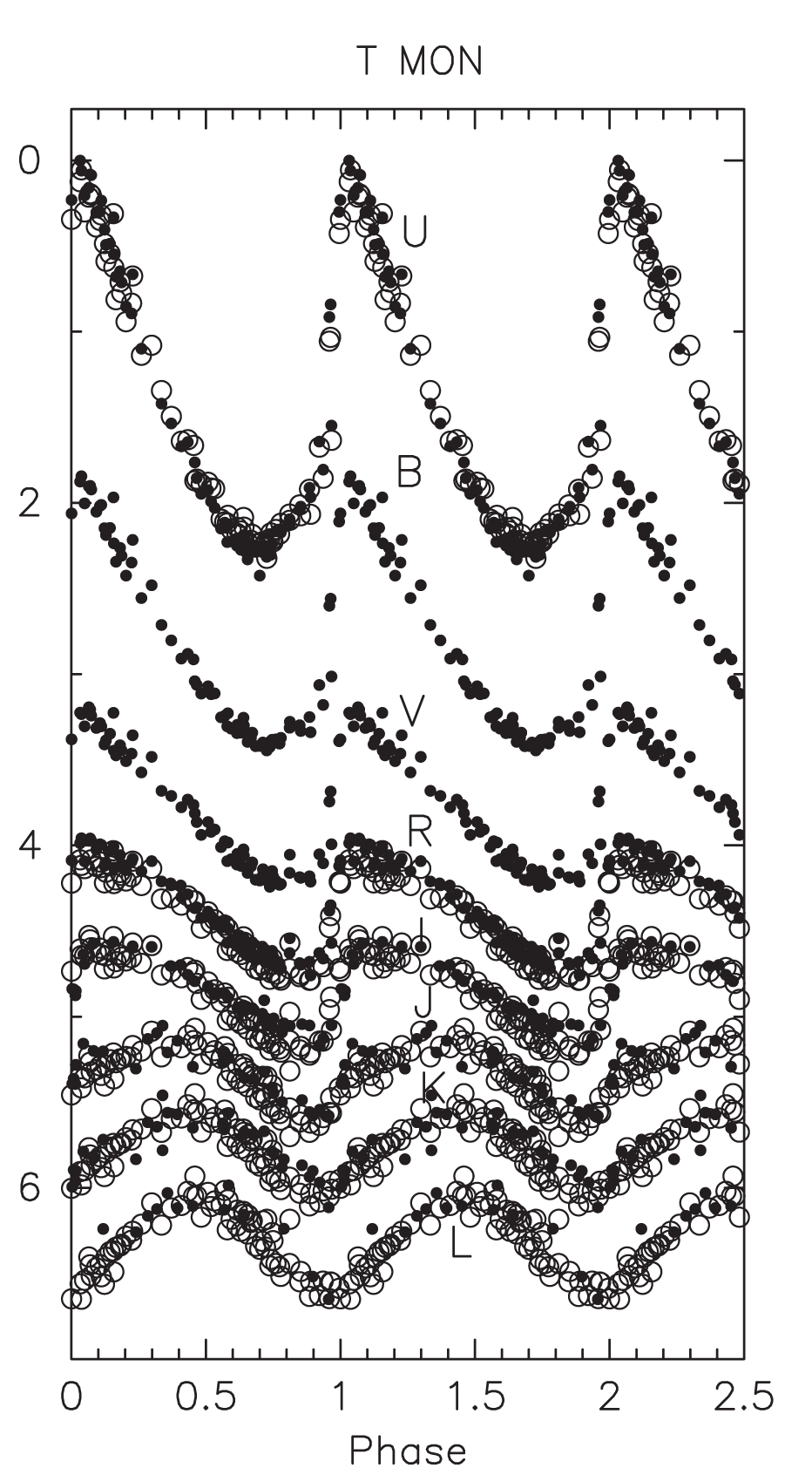 Ceph
“Ontology recapitulates Phylogeny”     Ernst Haeckel (1838-1919) said that.
Carnegie Hubble Program 
    (Persson et al. 2004, AJ,128, 2239)
Ceph
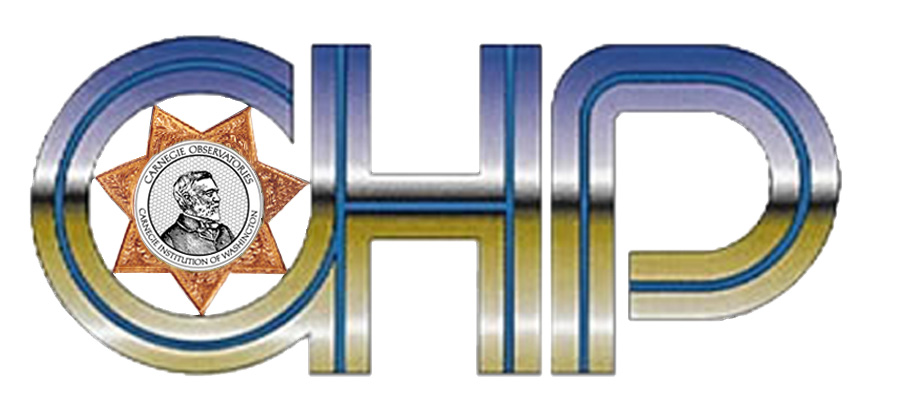 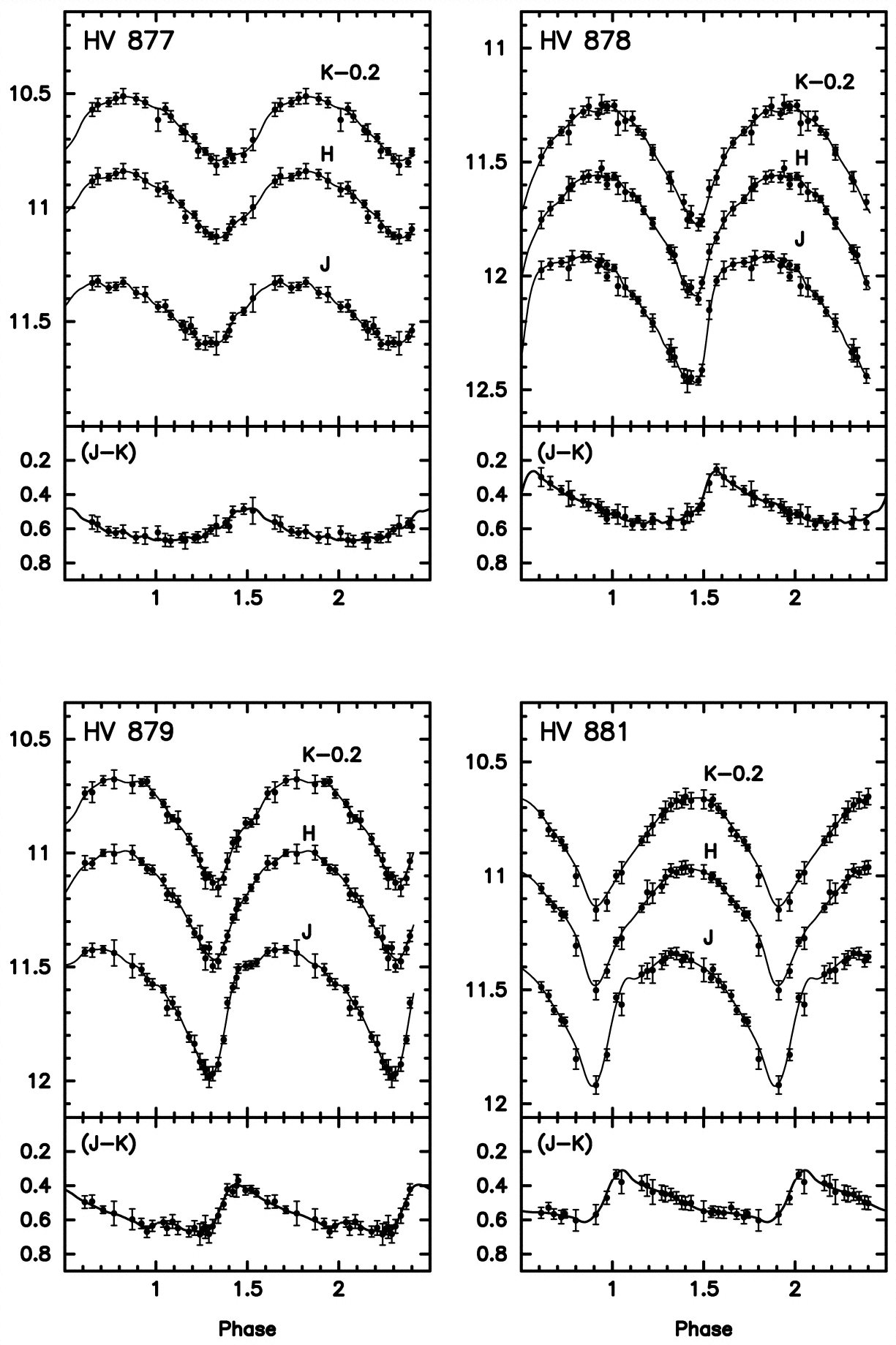 LMC Mid-IR/Spitzer  Cepheid Light Curves
                     Scowcroft et al. (2011), ApJ, 743,76
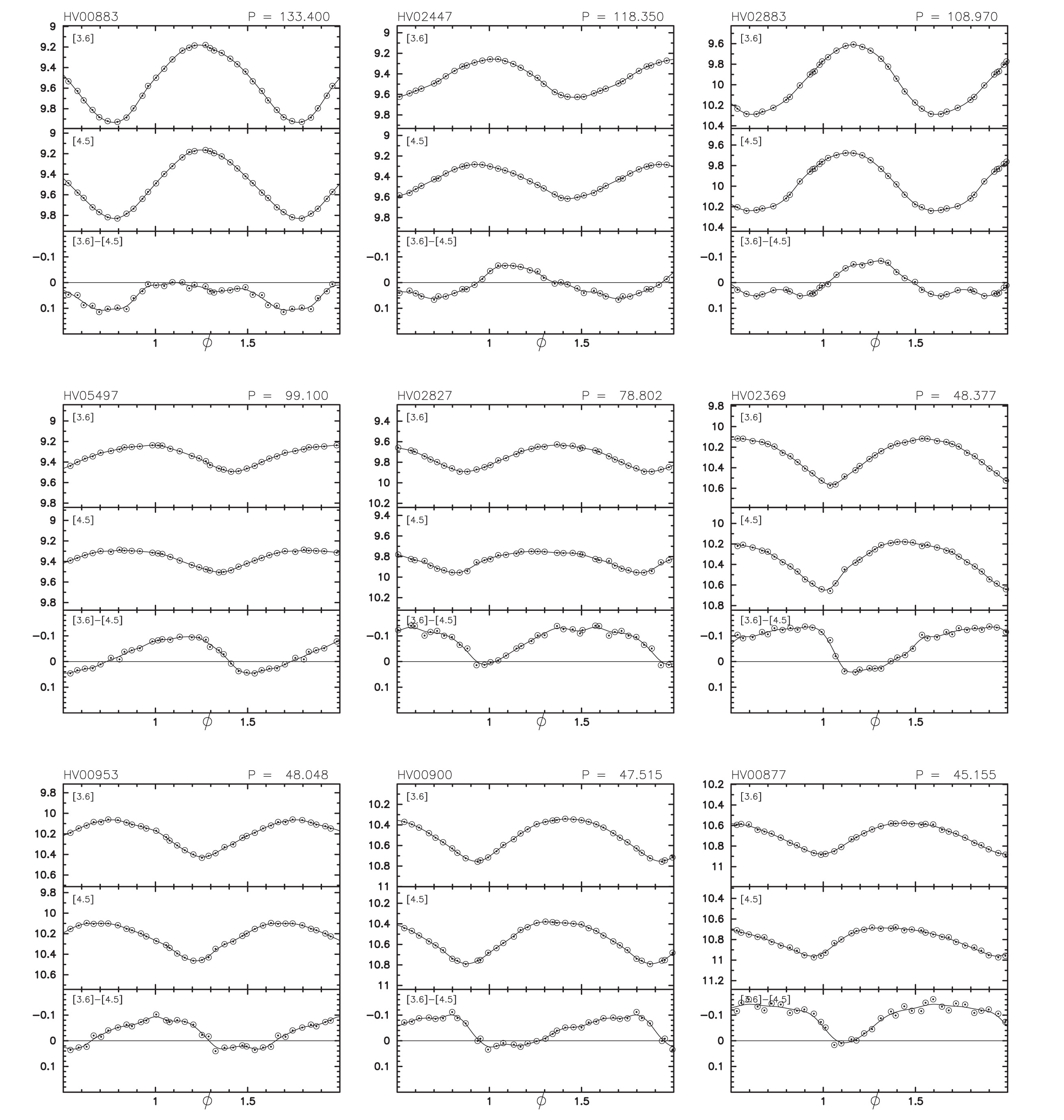 Cephei
Carnegie Hubble Program 
    (Persson et al. 2004, AJ,128, 2239)
Cepheid Va
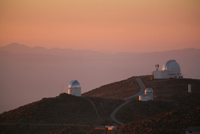 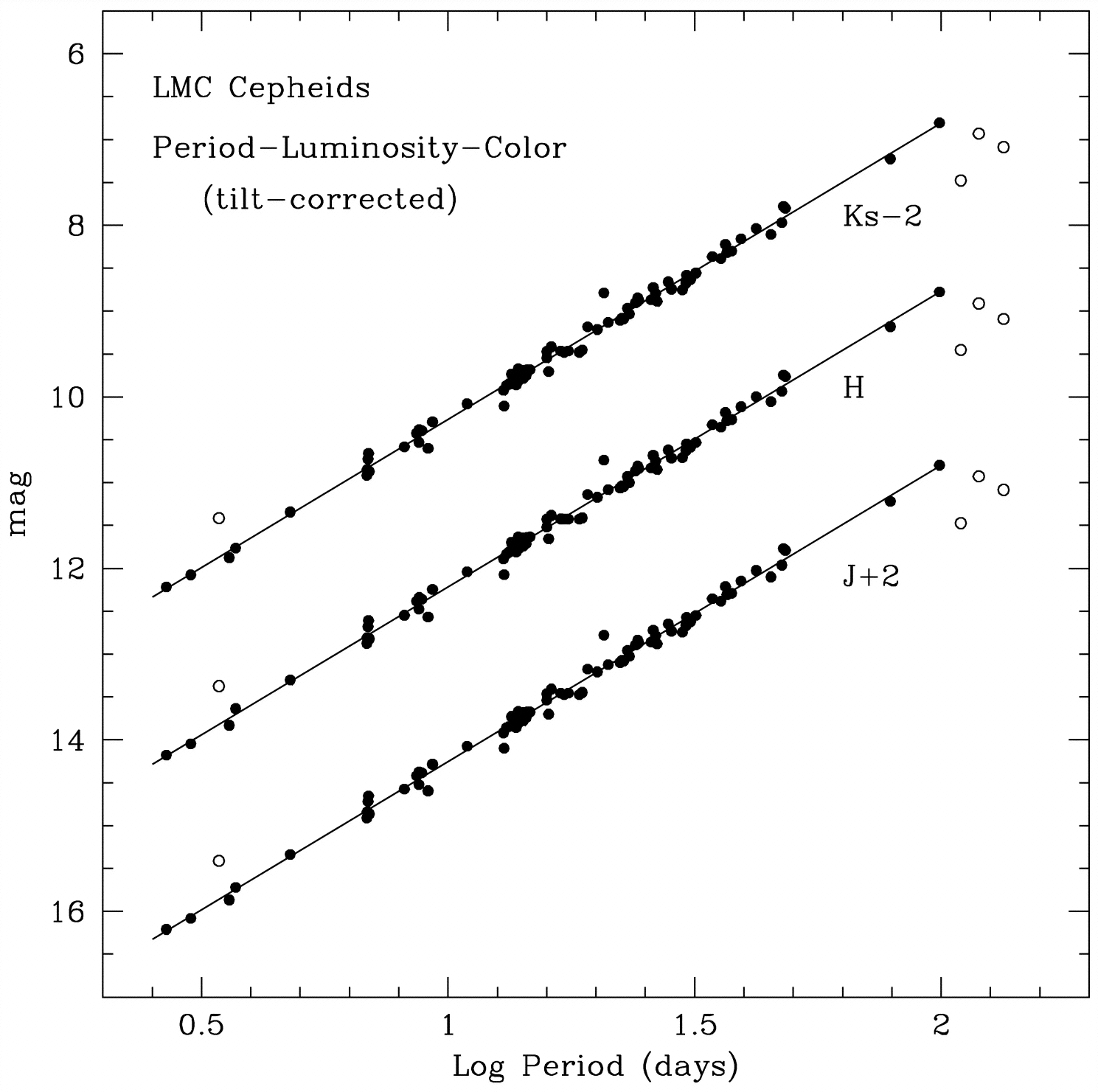 Carnegie Hubble Program 
   (Freedman et al. 2012)
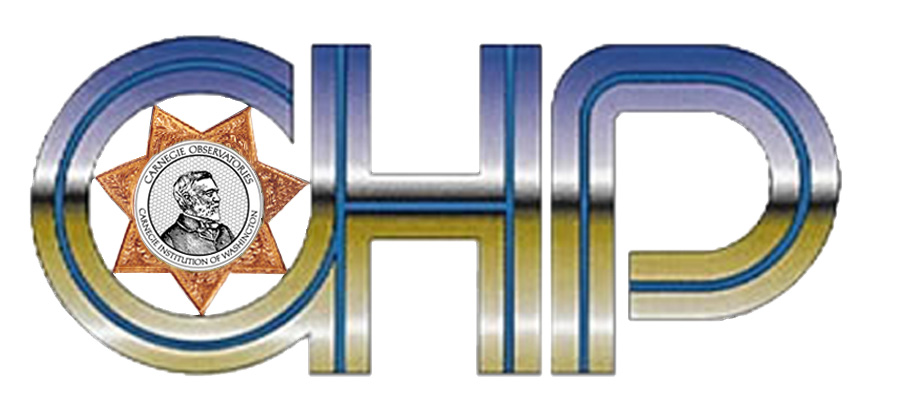 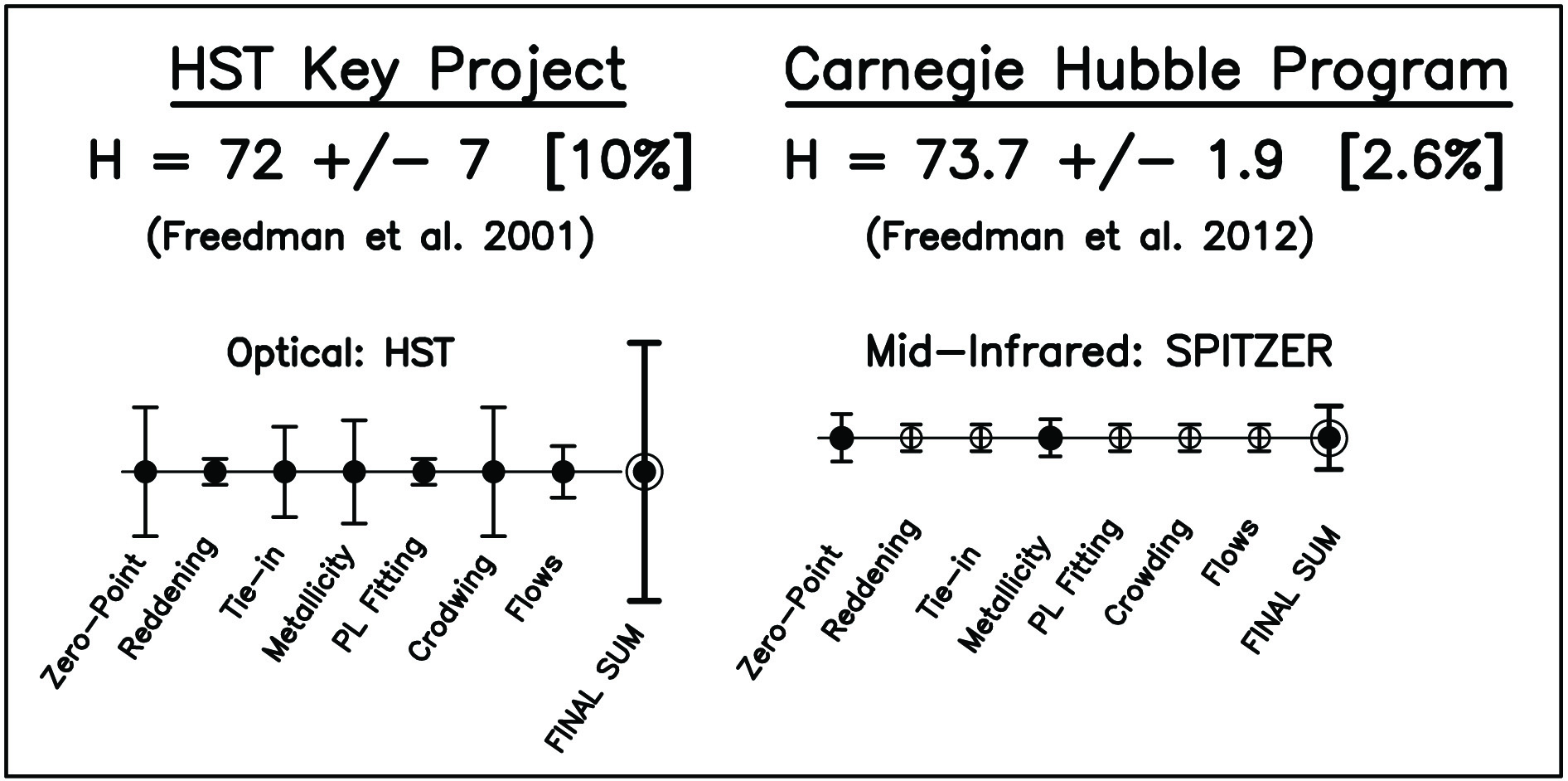 Cepheid Variables
H = 74 km/s/Mpc   Four Neutrinos
Dominance of AGB Stars in Mid-IR
IC 1613 at 3.6 microns
Carbon stars dominating NGC 4258